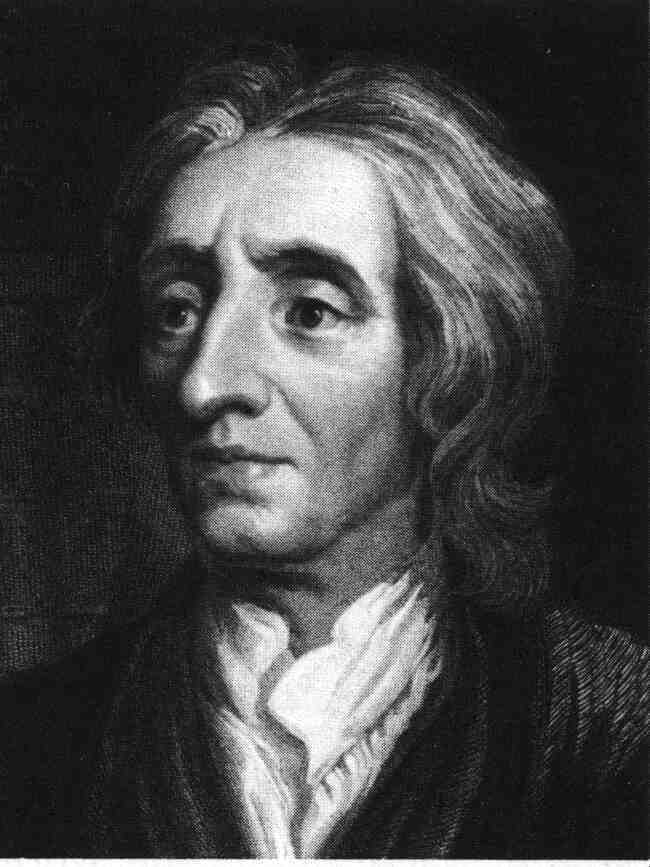 AIM: What is the difference between Hobbes and Locke’s view of government?
Thomas Hobbes vs. John Locke
Two Visions of 
Government and Rights
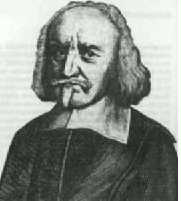 Do Now:  How would life in Greenville be different if there was no government?
Social Contract Theory
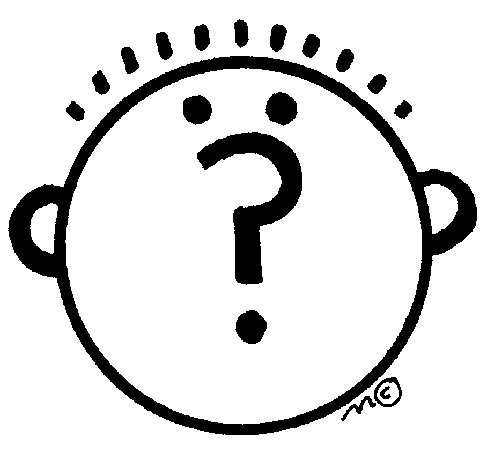 Imagine two situations:

Government (the state)
No government (the state of nature)

Which would you choose?
Thomas Hobbes (1588-1679)
Wrote Leviathan
Didn’t believe in Revolutions
 Believed in Absolute Monarchy
Life in the state of nature would be “solitary, poor, nasty, brutish, and short”
Hobbes’s Social Contract
You would give up

        Liberty


To gain

        Security
John Locke
Wrote Two Treatises of Government 
Believed in Natural Rights that come from nature or God 
Those rights include: Life, Liberty (freedom), and Property 
Believed in Limited Government that protected people’s Natural Rights
Locke’s state of nature
You have natural rights in the state of nature:
Rights to life, health, liberty, and property
Right of self-preservation
Right to execute the law of nature
Not a state of war
Locke’s Social Contract
Problem: finding an impartial arbitrator— who shall be judge?
You would give up

Your right to execute the law of nature

You gain

Impartial judgment
Natural and social rights
Rights to life, health, liberty, and property are natural— you have them in the state of nature
You do not give them up in the social contract
You can’t give them up they come from nature
Slavery would be wrong even if voluntary
Natural vs. Civil Rights
Locke: “Bottom-up” model
Some rights are natural, independent of government
Government derives its power from the rights individuals allow the government to control
Hobbes VS. Locke